Ministry of Higher Education and Scientific Research
Oum El Bouaghi University
Course: English
Level : L1/ L2
Lecture: Urban compounds
Dr. Hamza Benacer
2024-2025
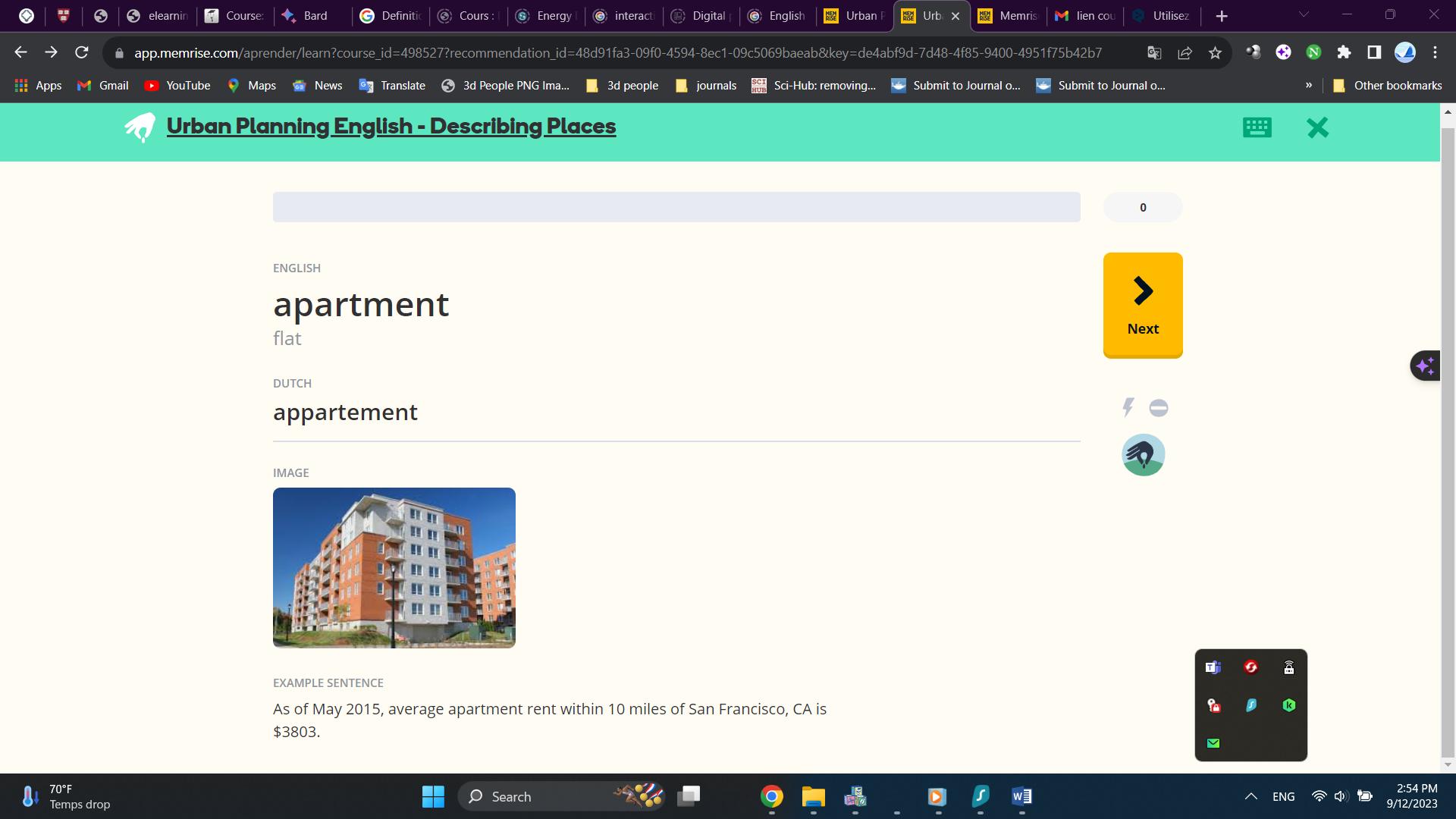